Elementi di Programma - Corso per Geometri                       Prima Settimana
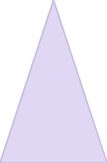 Le opere pubbliche. La normativa speciale di settore e sua evoluzione dagli anni 90 ad oggi.
1
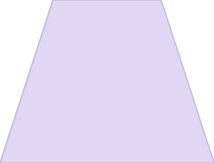 2
Le opere infrastrutturali: strade ed autostrade, linee ferroviarie, gallerie, ponti e viadotti.
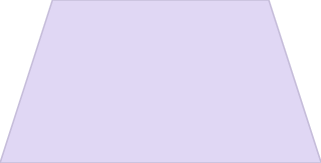 3
I lavori all’estero e le peculiarità dei cantieri all’estero. Illustrazione dei cantieri in Algeria.
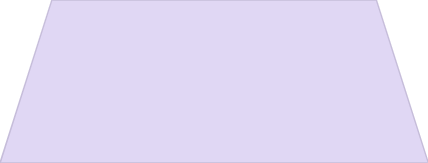 4
La sicurezza del cantiere e l’ambiente.
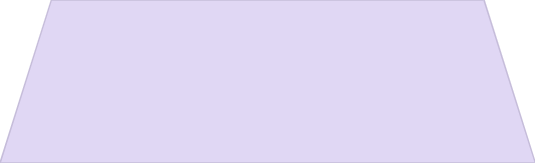 5
Il rapporto di lavoro in edilizia.
Seconda Settimana
1
Visita ad un cantiere
2
La gestione del cantiere. Il recupero del patrimonio edilizio a seguito di eventi distruttivi.
3
Il sistema di gestione integrato. Le procedure, il controllo di gestione. La contabilità lavori.
4
Disegni di progettazione, planimetrie, sezioni, opere di un cantiere. Come si installa l’opera. Illustrazione lavori: SA-RG, Algeria, le gallerie. Le gare d’appalto, i requisiti.